Отчет по программе«Патриотическое воспитание подрастающего поколения»
Составитель:
Равилова Люция Рафаиловна, 
директор подросткового клуба «Ровесник»;
Сафиуллина Гузалия Эдуардовна
педагог - организатор подросткового клуба «Ровесник»
   
 
 
 
Учалы 2023
1 направление: Связь поколений
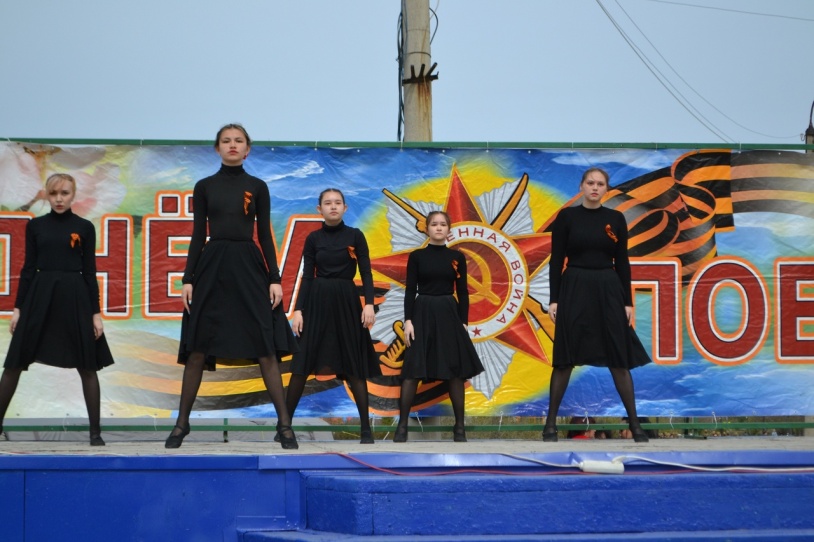 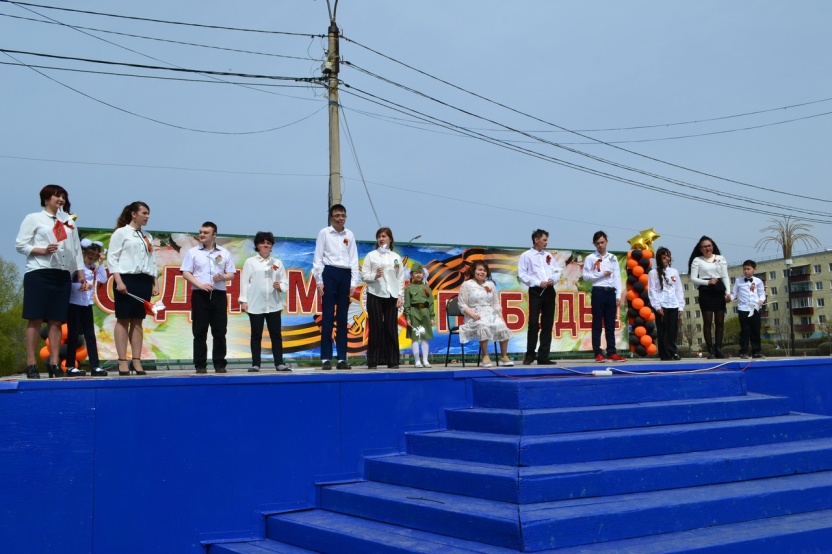 Праздничный концерт «Наследники Победы», посвященный 77 – ой годовщине Победы в ВОВ
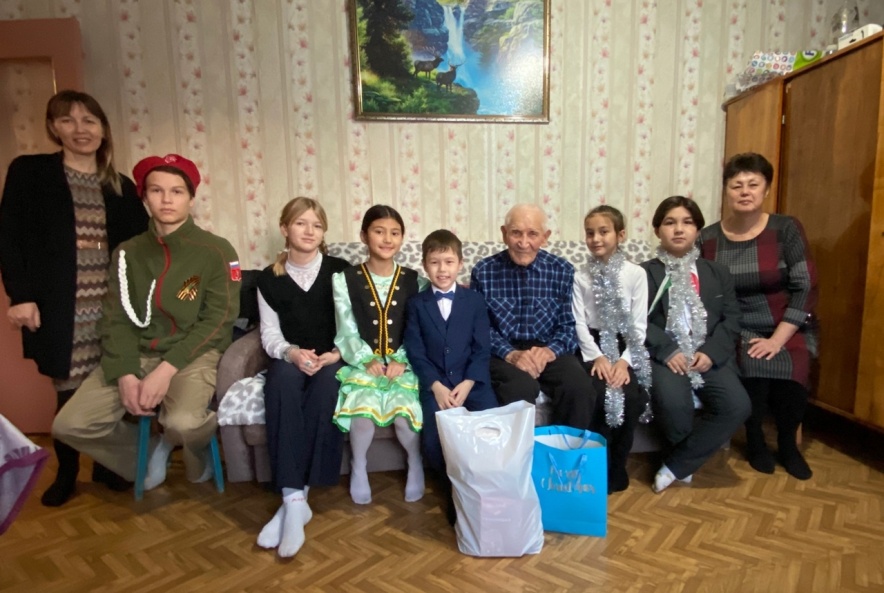 Встречи с ветеранами Великой Отечественной войны (поздравление, социально- бытовая помощь)
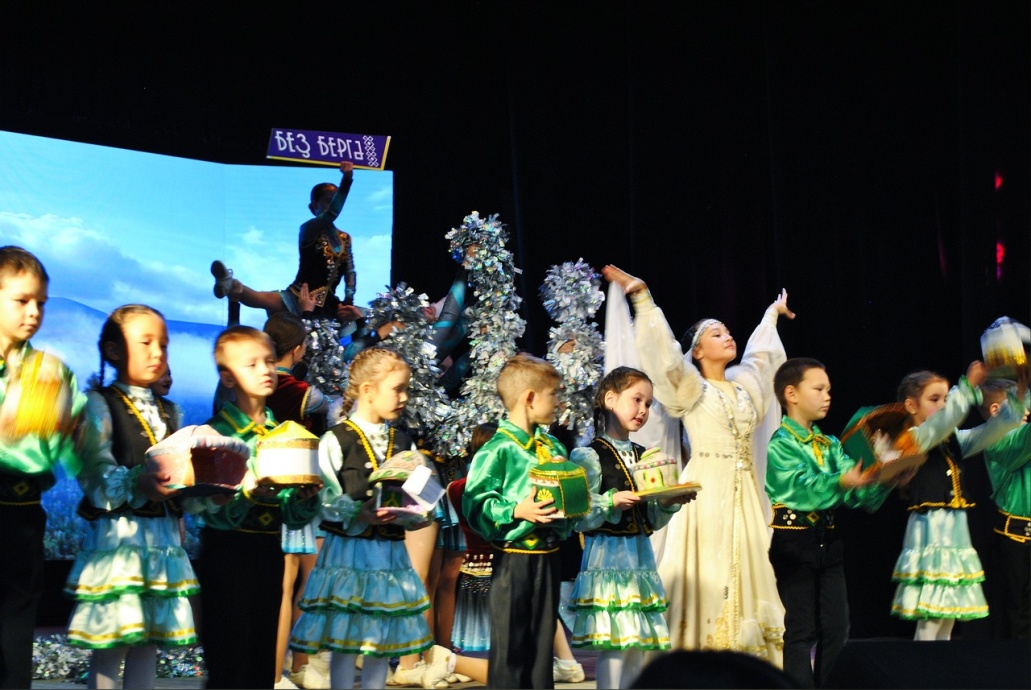 Патриотический урок
2 направление: Растим патриота и гражданина России
День Героев Отечества
Игра «Слава нашим героям – солдатам!»
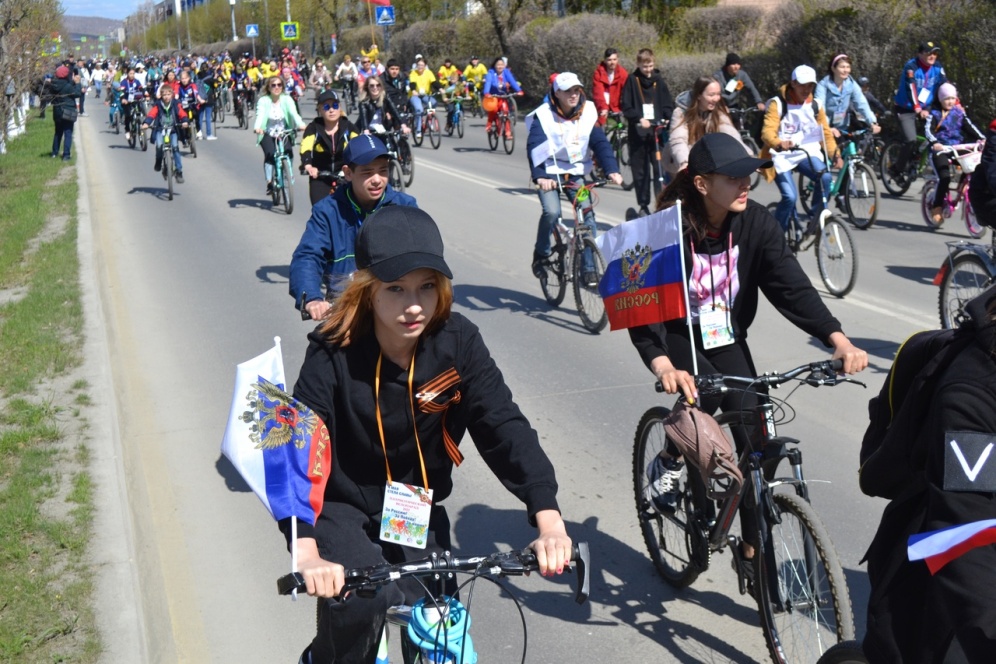 Первый  патриотический велопарад «За Россию! За Родину! За наших!»
Мы помним всех, это святое, Вы с нами вечно, вы в сердцах
Митинг ко Дню вывода советских войск из Афганистана
3 направление: Мой край родной
Творческий конкурс «Алтын тирмә- Золотая юрта»
4 направление: Я и семья
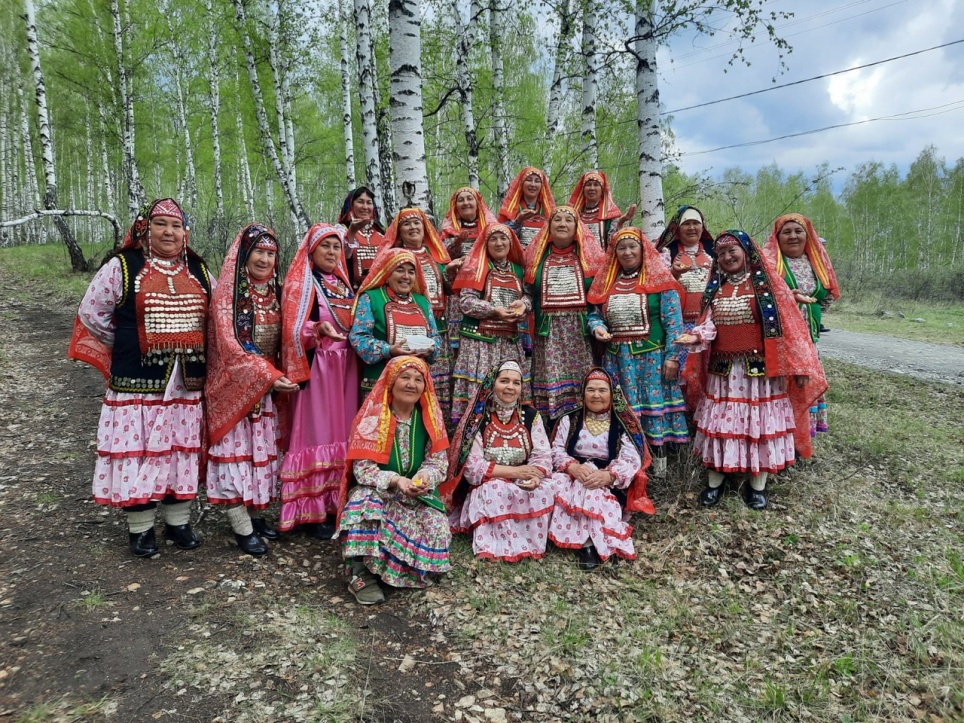 Семейный пикник. Выезд на Святой источник «Аушкуль» Международному дню семьи и к году культурного наследия
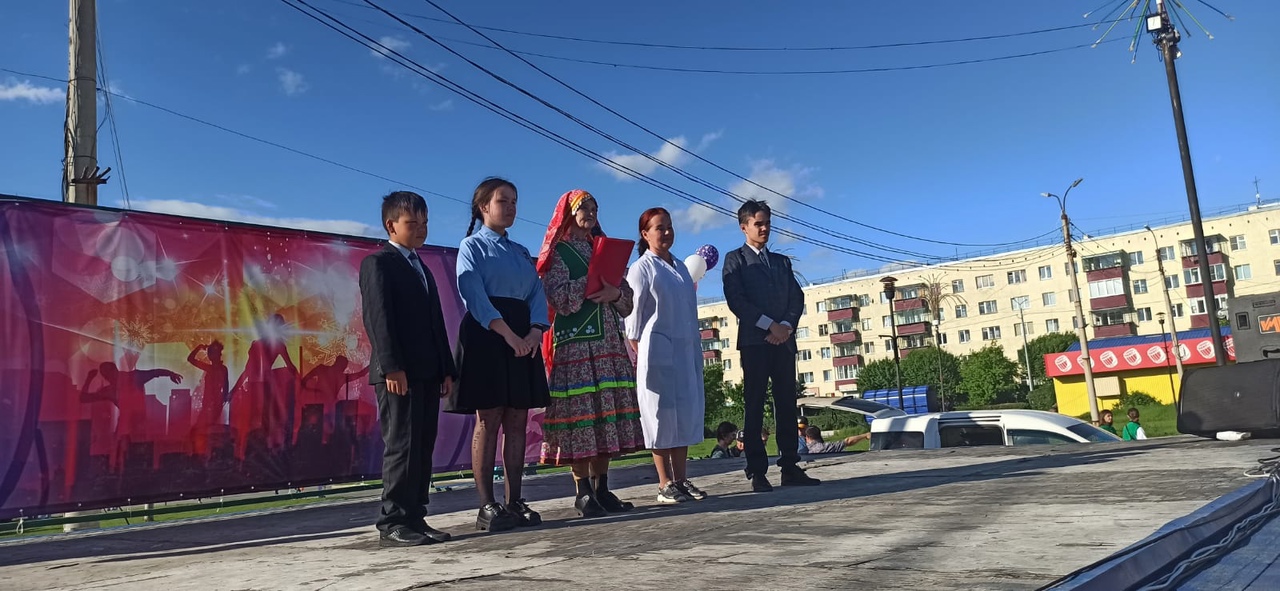 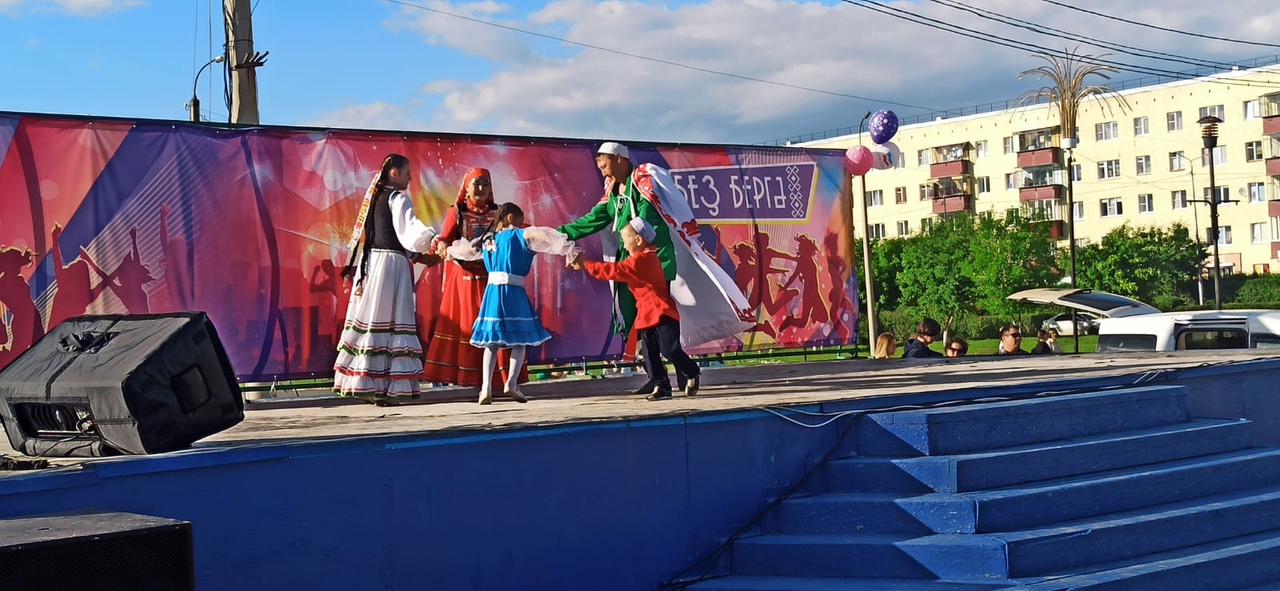 Семейный фестиваль «Радуга семейных талантов» ко Дню молодежи
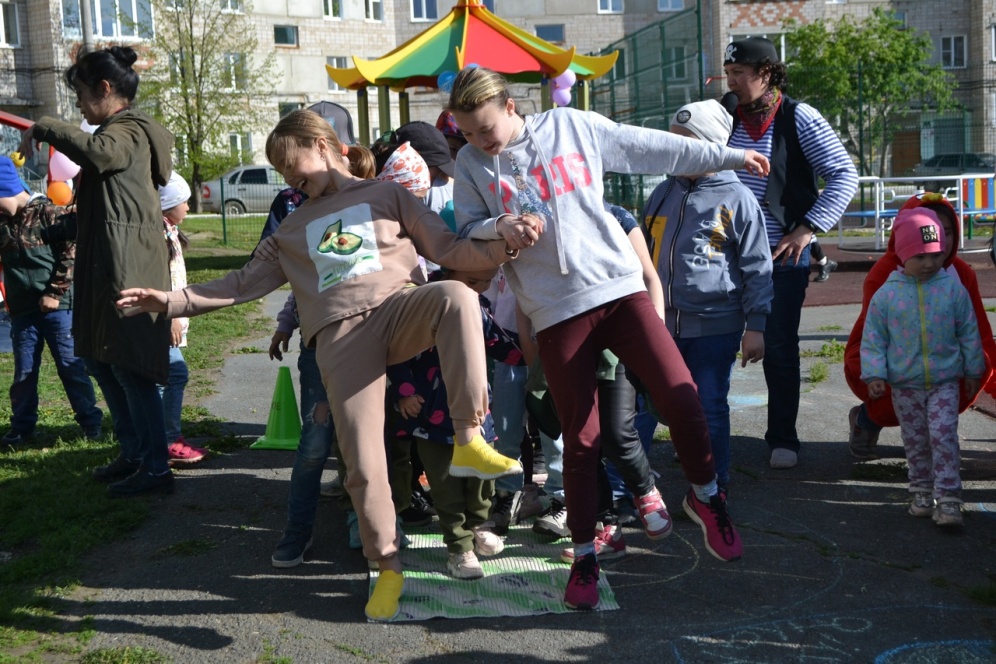 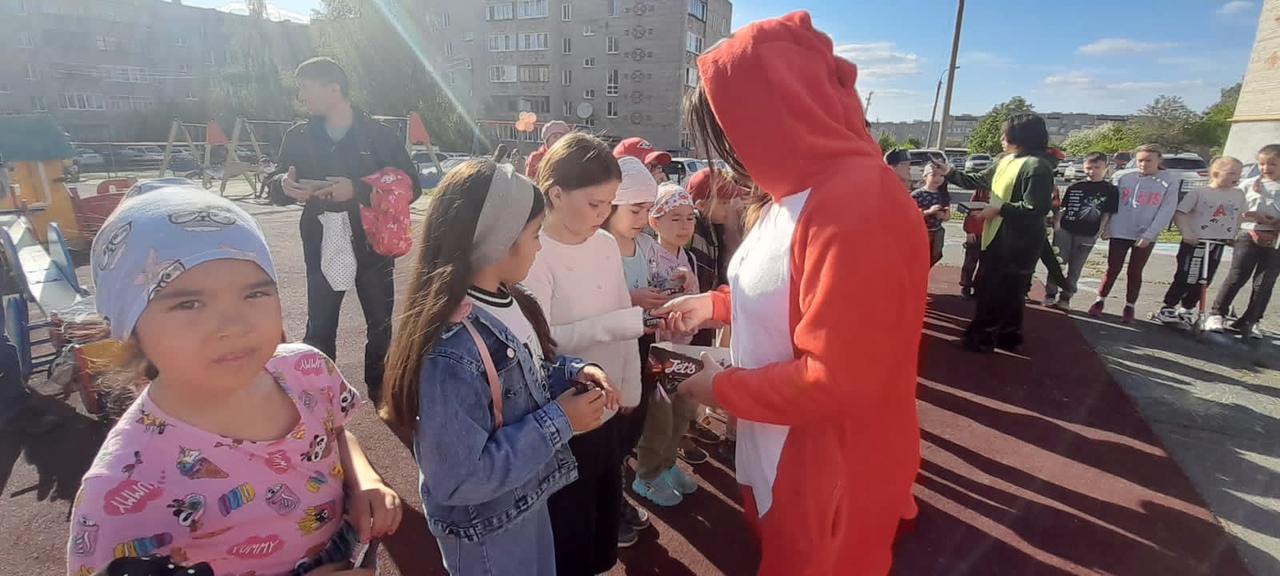 Театрализовано – игровая программа «Мы – дети будущего» приуроченная ко Дню защиты детей